Today
Review basic concepts in kinetics
	rates
	rate constants
	relationship between activation free energies and reaction 			free energies
	effect of enzymes on all of this 

Learn about 
	classes of enzymes
	general principles of enzymes – how do they work?
		(i.e., 5 elements of catalysis)
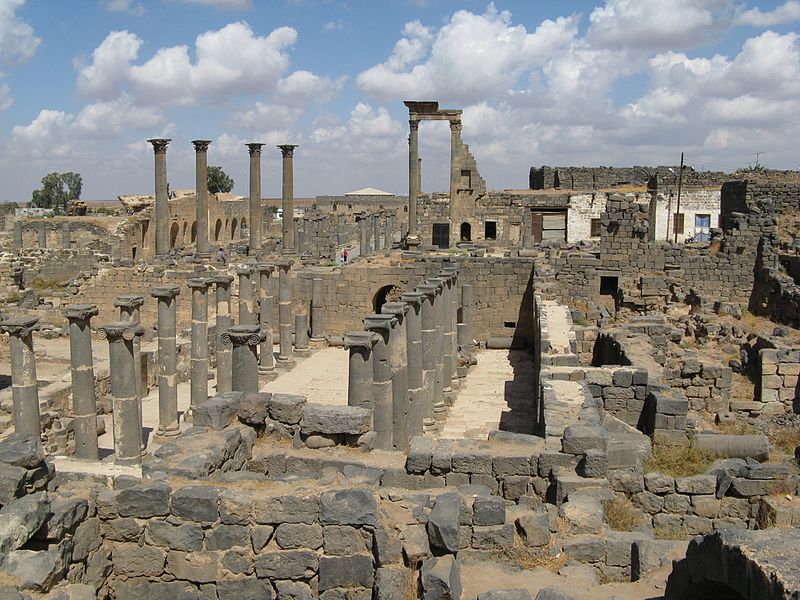 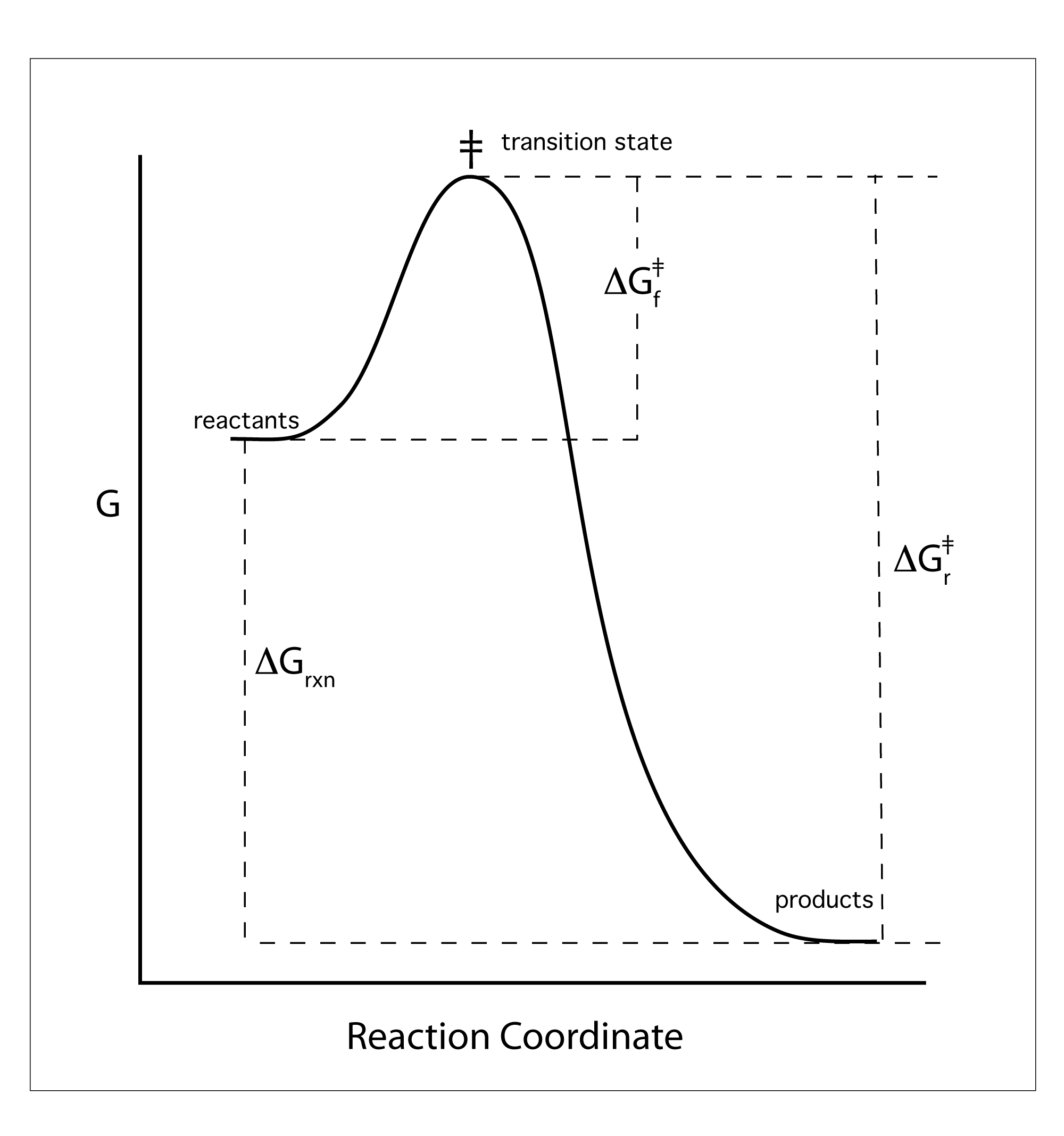 For these slides:
Assume 1 mole of reactants goes to one mole of products under standard conditions.

i.e., G = Go
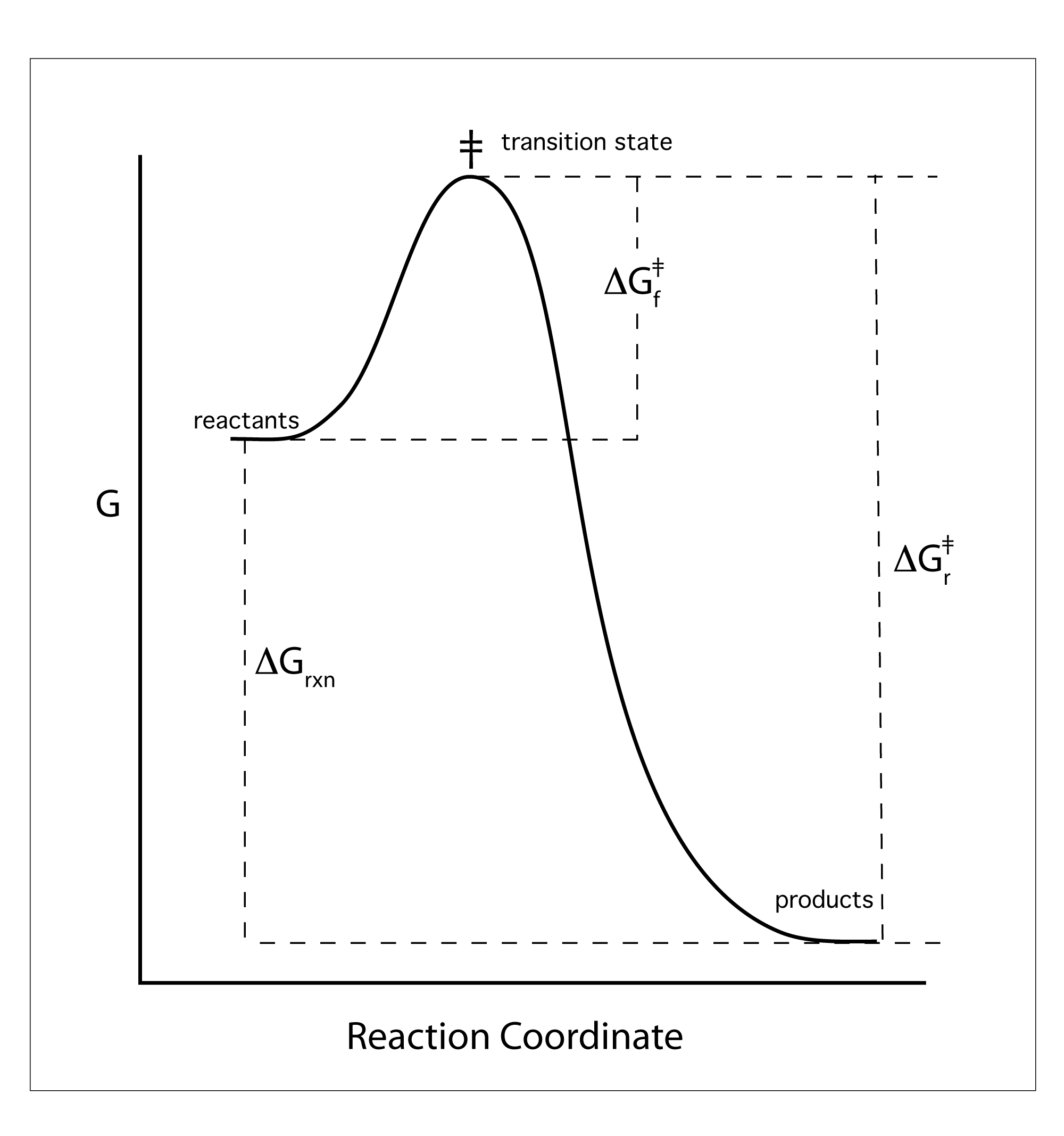 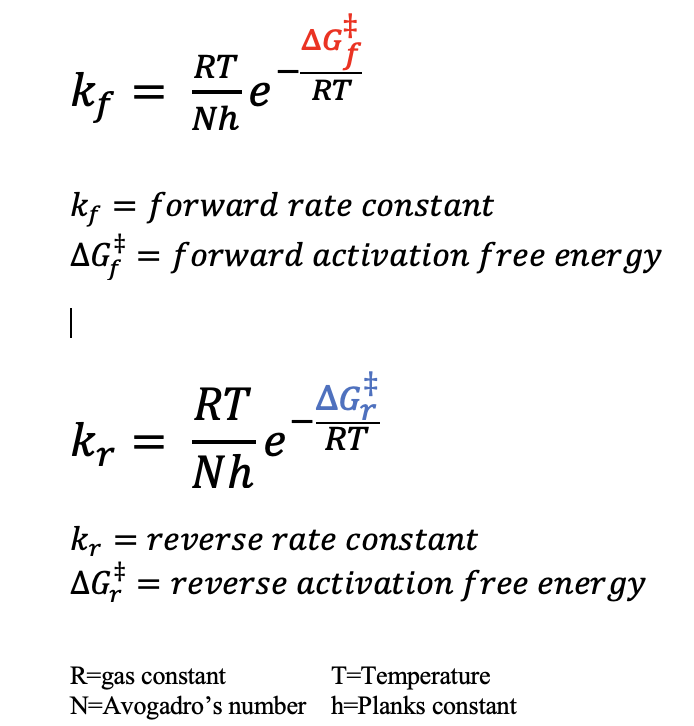 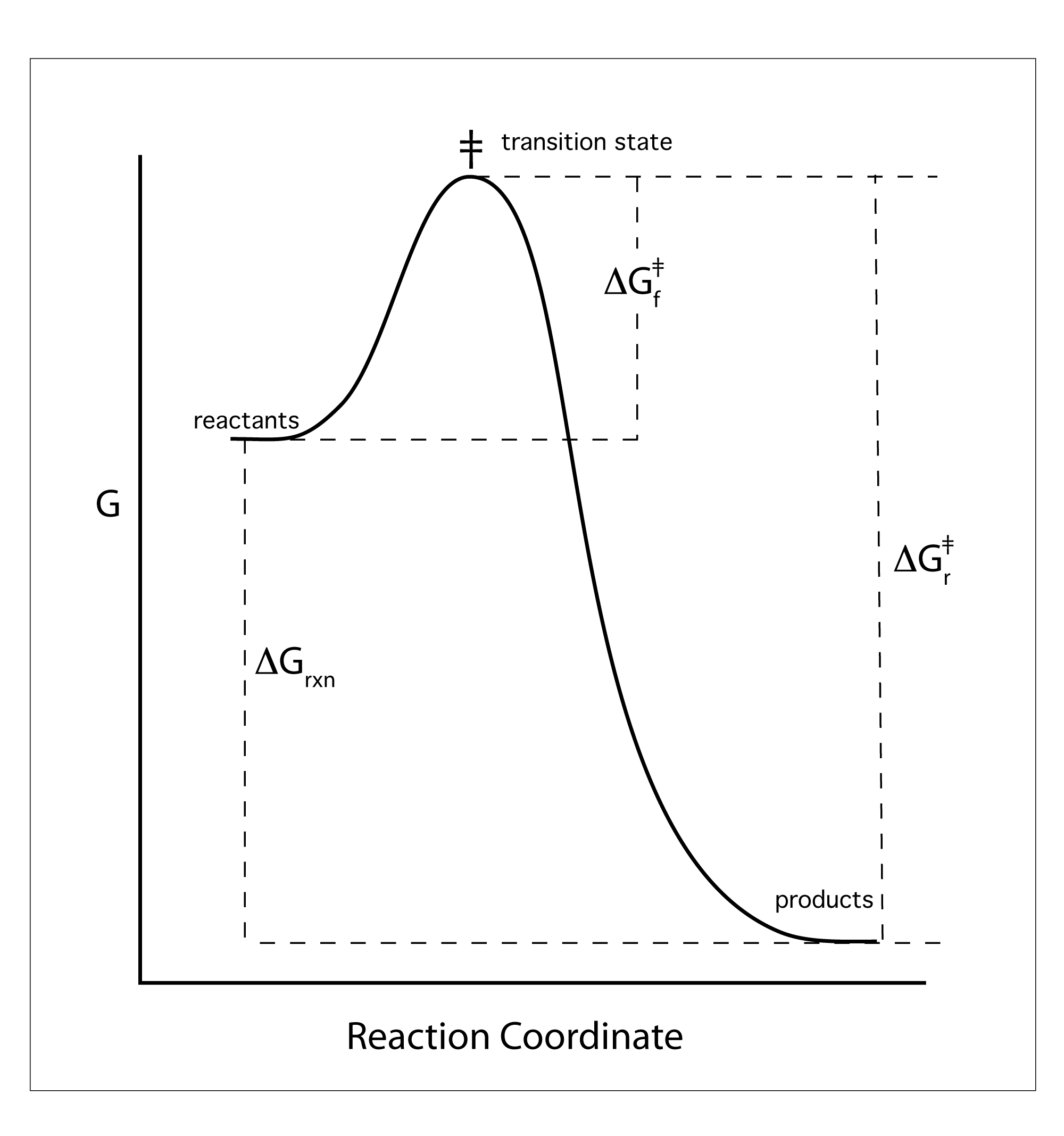 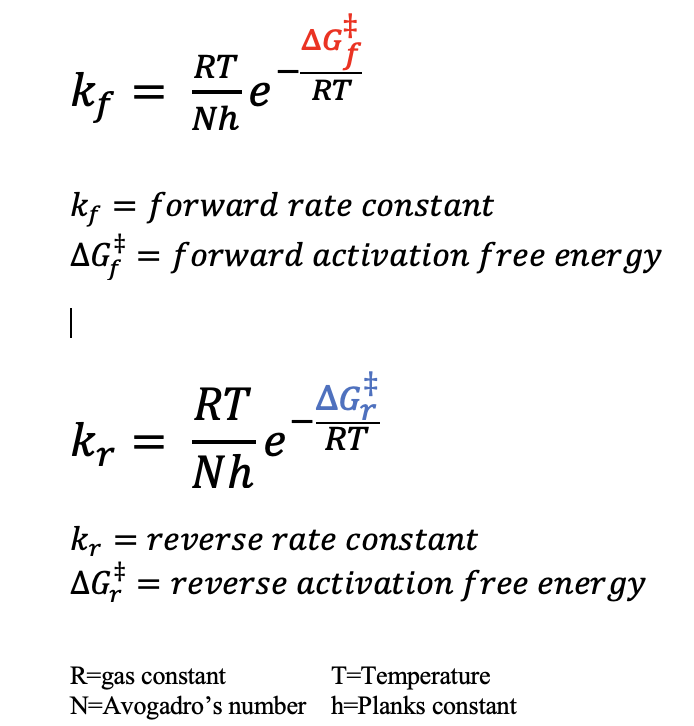 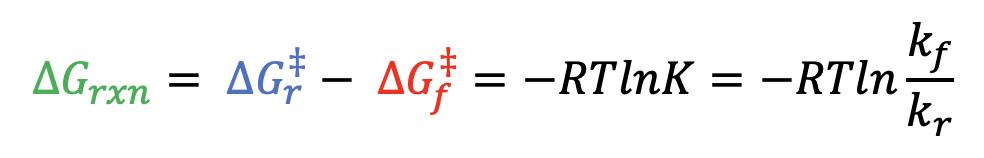 For these slides:
Assume 1 mole of reactants goes to one mole of products under standard conditions, i.e., G = Go
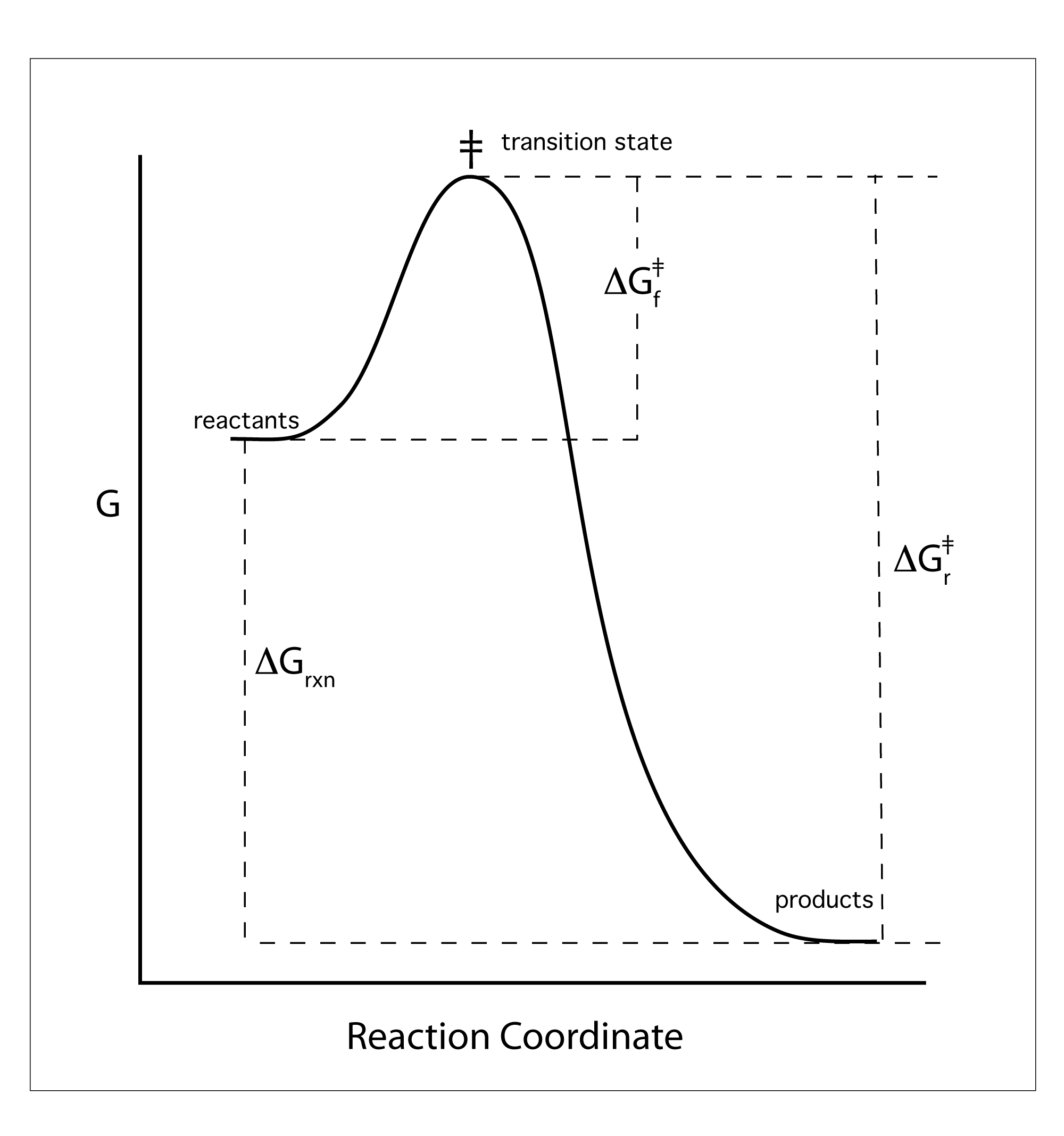 What does an enzyme do to this graph?
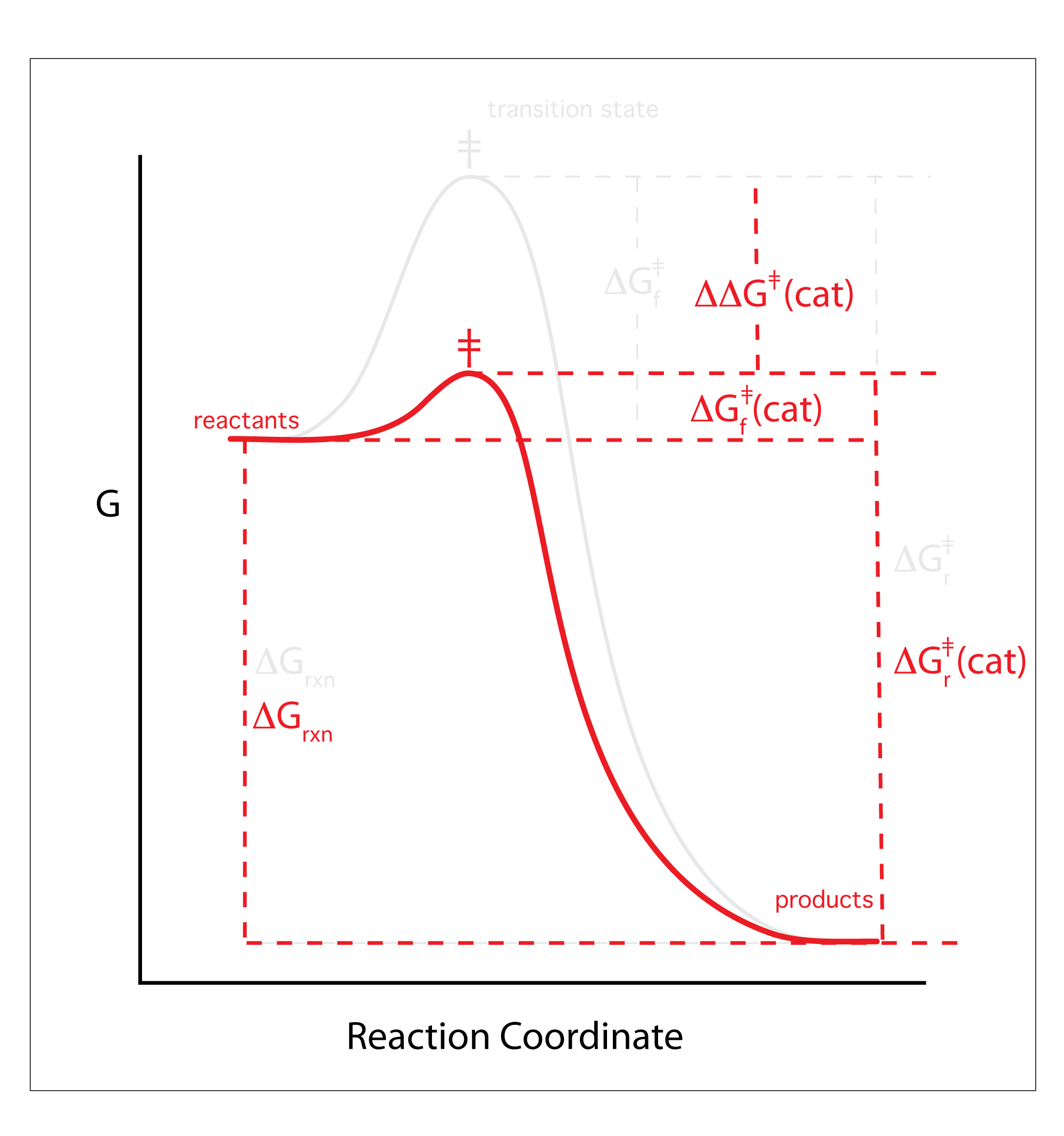 For these slides:
Assume 1 mole of reactants goes to one mole of products under standard conditions, i.e., G = Go
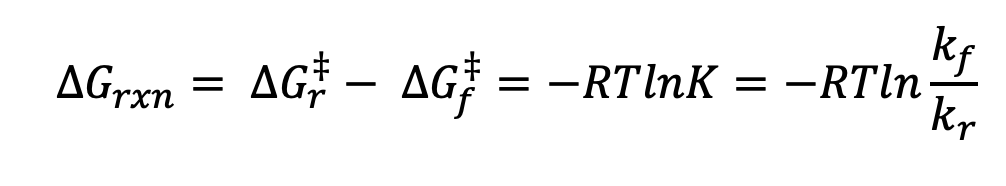 What is a transition state?
The highest energy species (most unstable species) along the reaction coordinate.
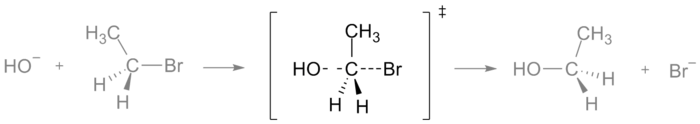 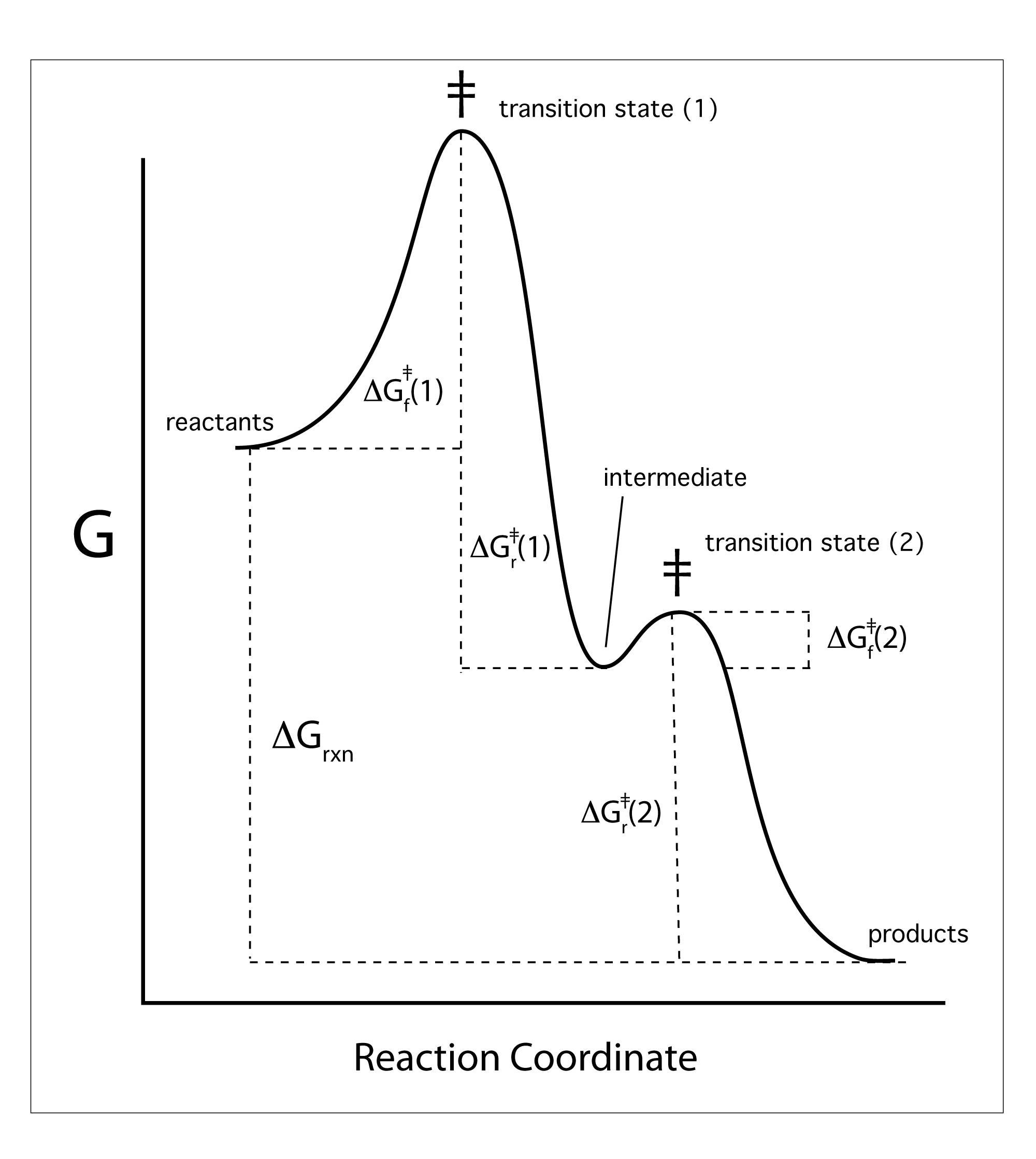 ENZYMES
high reaction rates,
controllable reaction rates (cooperativity, allosterism)
high specificity, &
mild conditions.
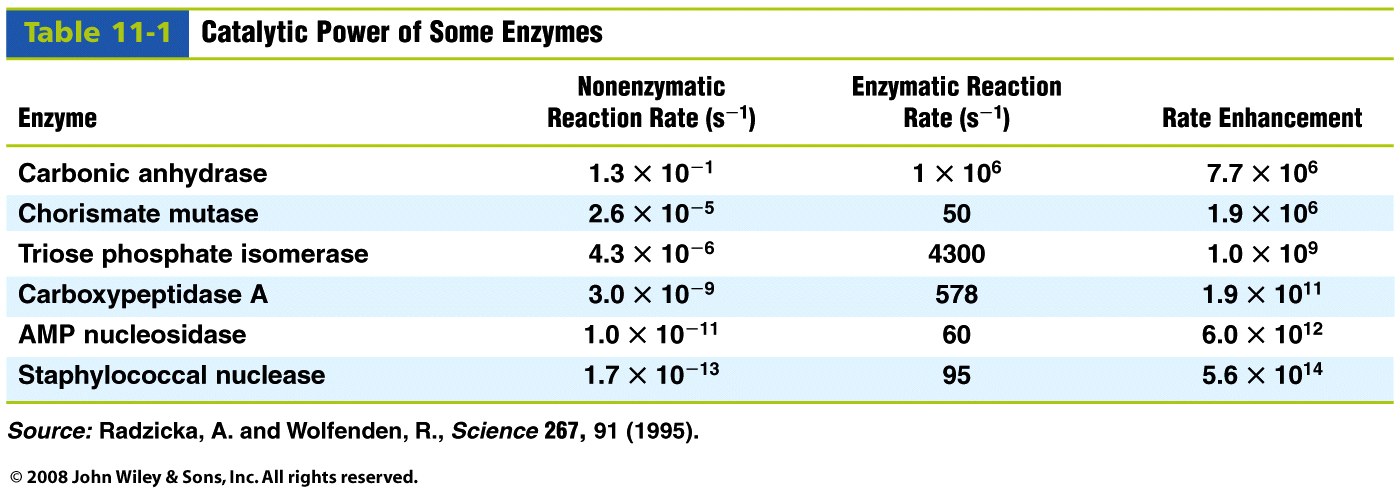 Table 11-1
1  Oxidoreductases.
(oxidases, oxygenases, peroxidases) catalyze the transfer of electrons from one molecule (the oxidant, the hydrogen or the electron donor) to another molecule (the reductant, the hydrogen or electron acceptor).
 
2  Transferases.
catalyze the transfer of a functional group from one molecule to another. Examples are acyl transferases that catalyze the transfer of acyl groups and peptidyl transferase that transfers an amino acid.
 
3  Hydrolases.
catalyze the cleavage of a covalent bond using water. Exampes of hydrolases are esterases, that cleave ester bonds, and proteases that cleave amide bonds.
 
4  Lyases.
catalyze the cleavage of a covalent bond by mechanisms other than hydrolysis or oxidation, often forming a double bond or adding a new ring structure. An example is the lyase that acts on ATP resulting in the formation of cAMP and PPi.
 
5  Isomerases.
catalyze structural rearrangement. An example is alanine racemase, which catalyzes the conversion of L-alanine to D-alanine.
 
6  Ligases.
catalyze the chemical linkage of two large molecules. An example is DNA ligase, which catalyzes the chemical joining of two fragments of DNA.
 
7. Translocases.
move another molecule or ion, sometimes across a cell membrane. Examples are processive polymerases, and systems that import proteins into organelles
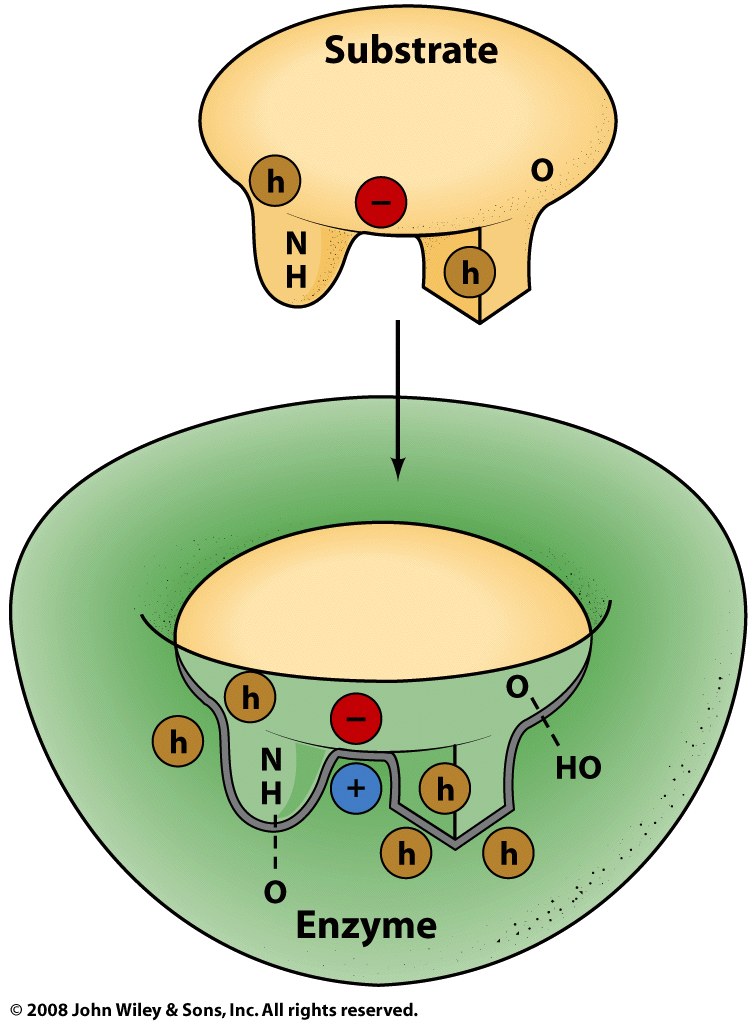 Enzymes bind to specific substrates,
via non-covalent interactions
complementarity of surfaces, and interactions,
sometimes ‘lock and key’
sometimes ‘induced fit’
with stereospecificity
generally but not always with 
	chemical (geometric) specificity
peptidases versus esterases
Figure 11-1
Elements of Enzyme Catalysis
acids & bases
 covalent intermediates
 metal ions
 proximity and orientation
 preferential binding to transition states

Catalytic mechanisms incorporate one or more of these elements.)
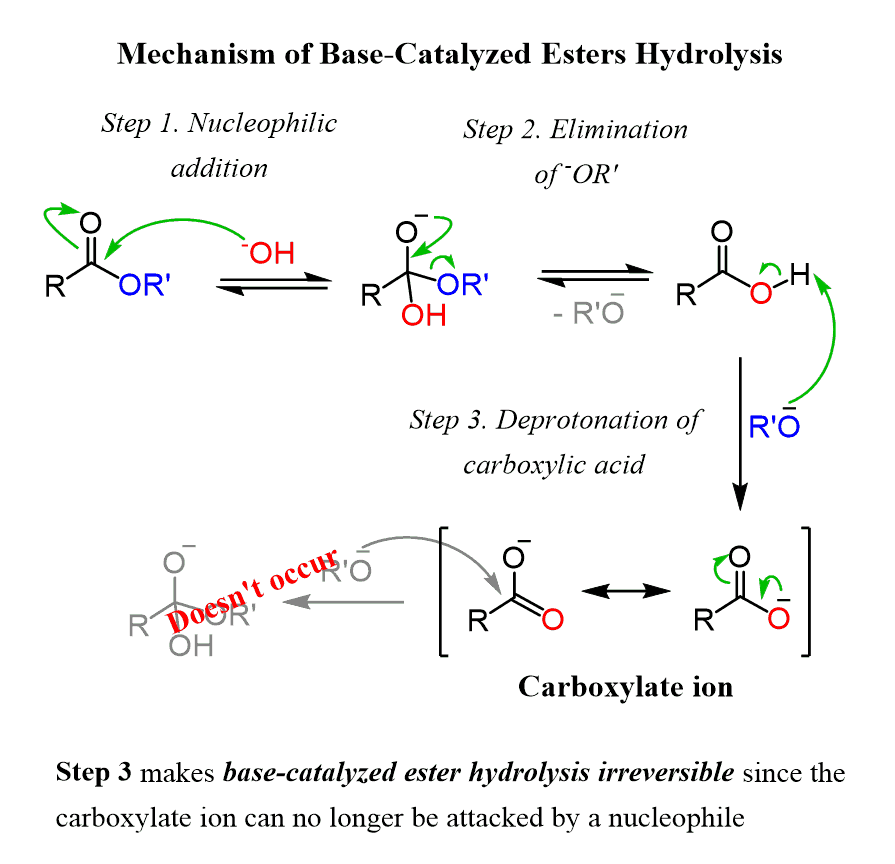 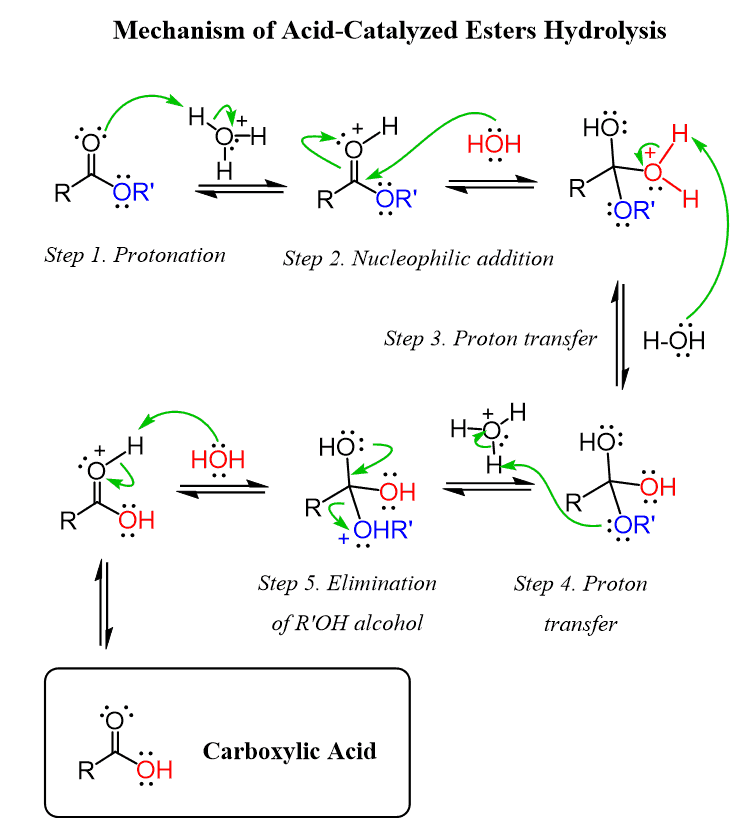 RNAse H
an acid and a base
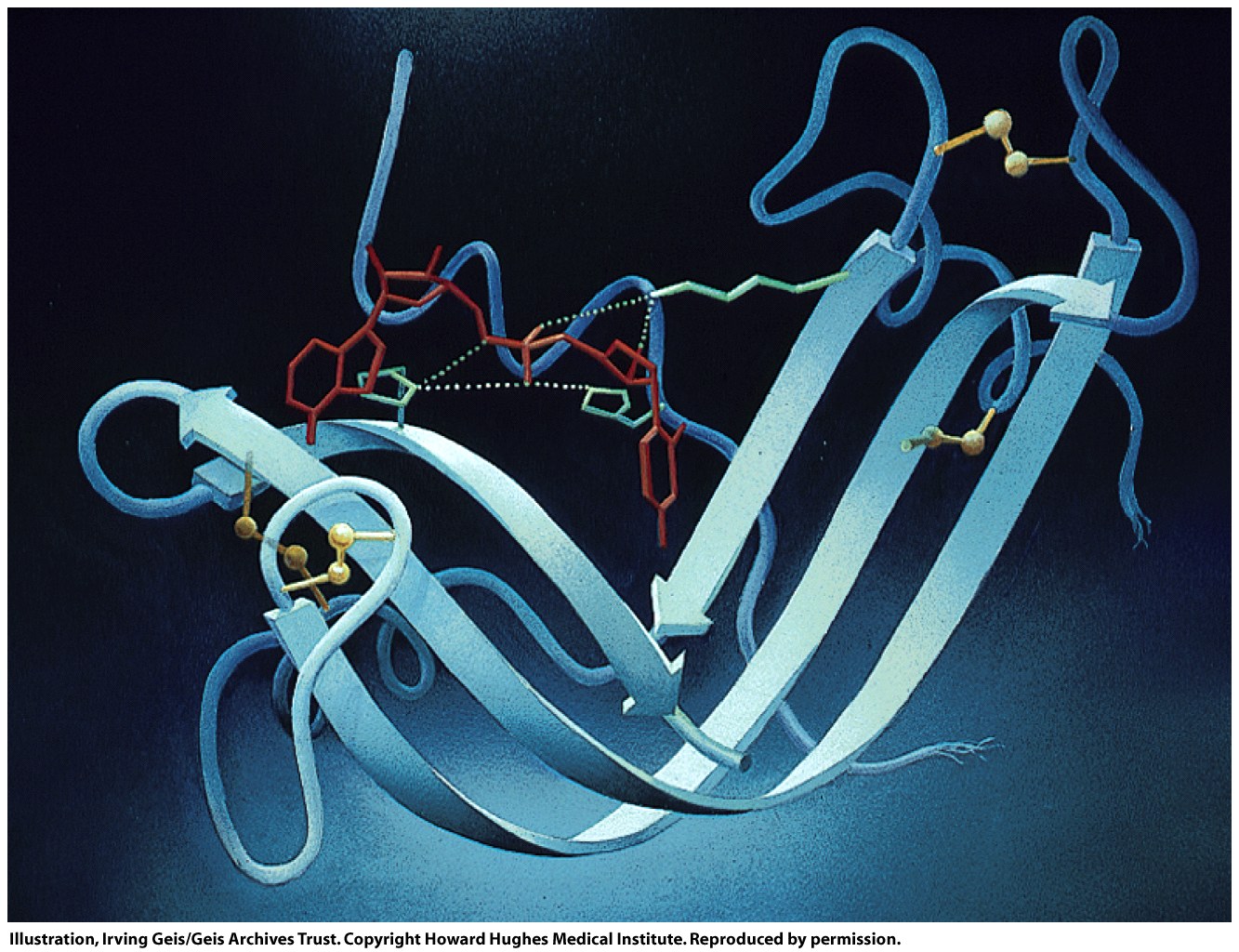 Figure 11-9
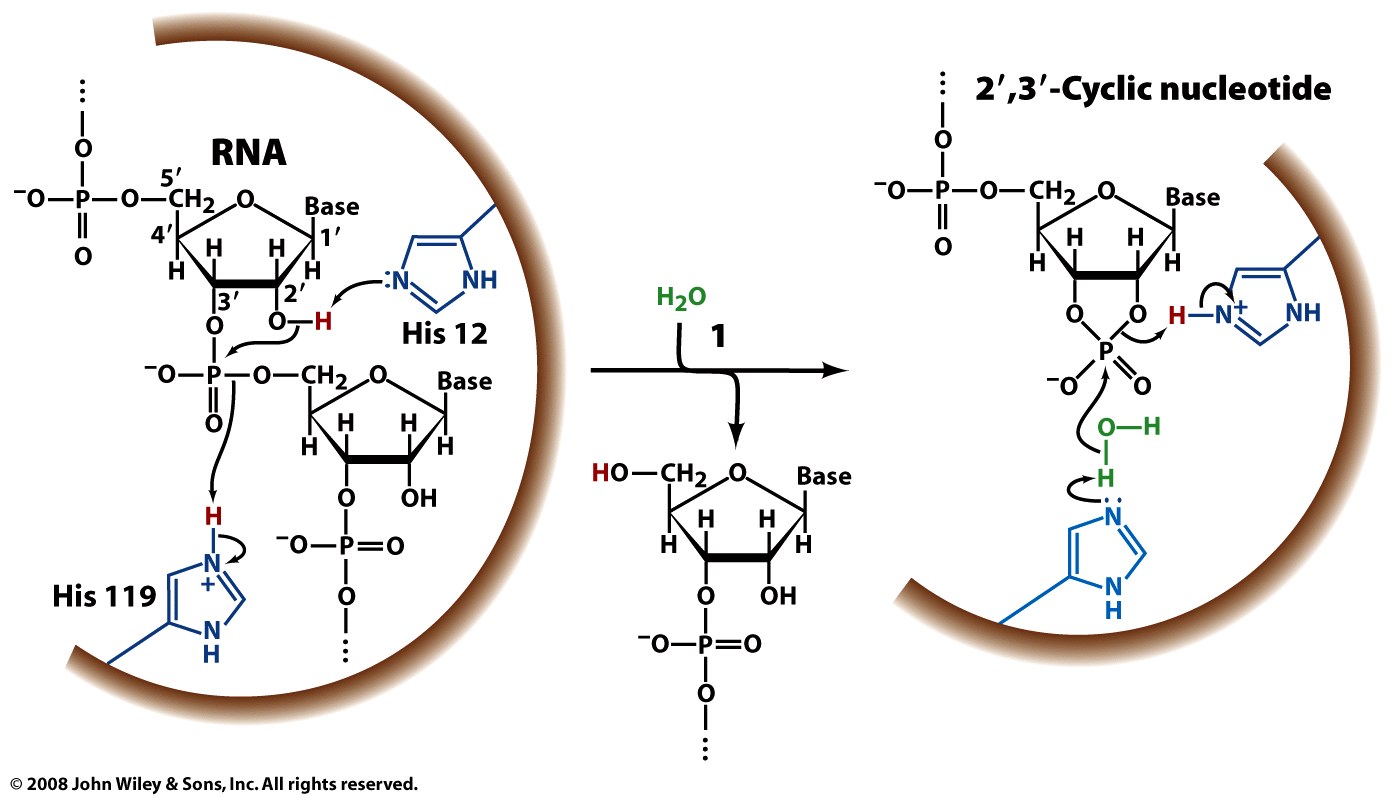 Figure 11-10 part 1
Covalent Intermediates
enzyme
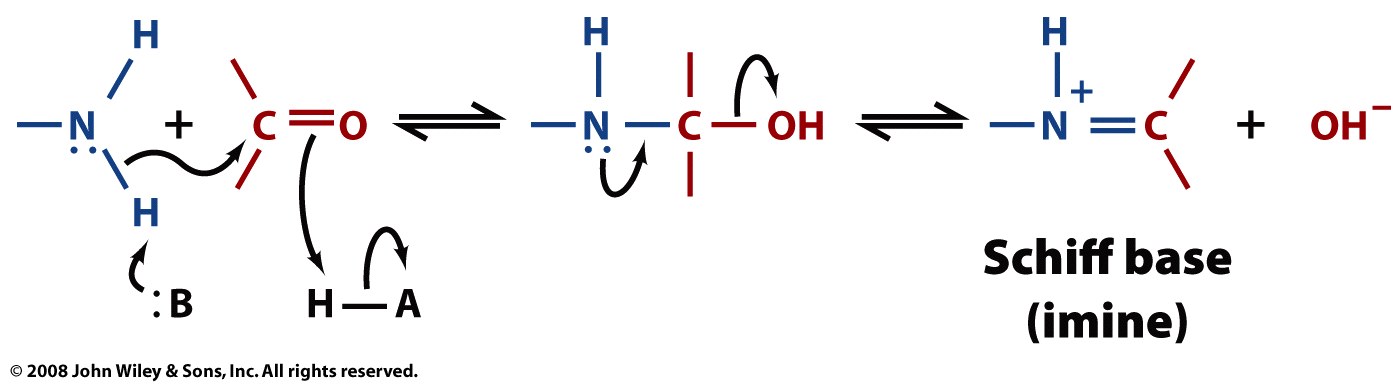 nucleophile
Page 334
Covalent Intermediates
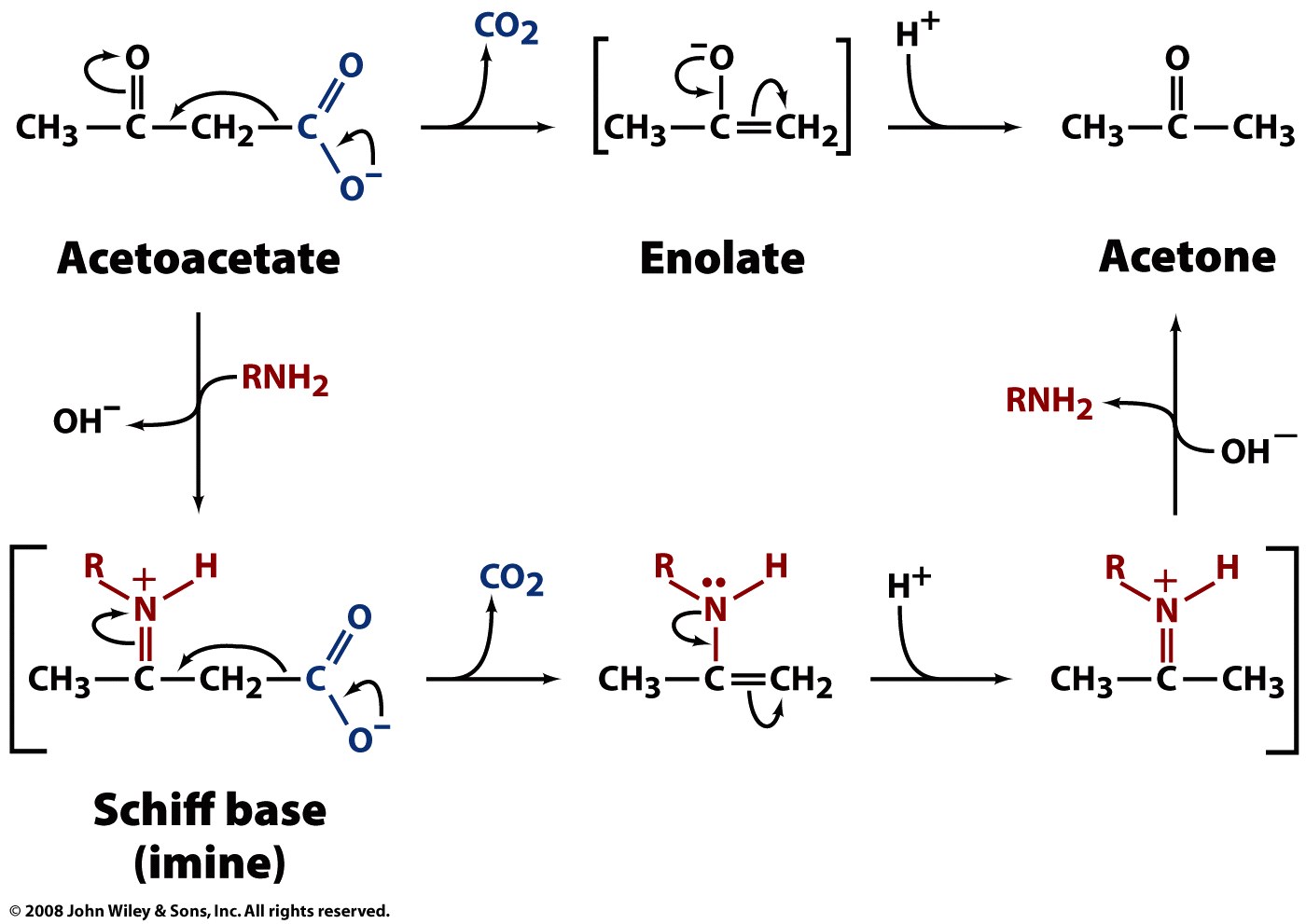 uncatalyzed reaction
(nucleophile on enzyme)
catalyzed reaction
Figure 11-11
Covalent Intermediates
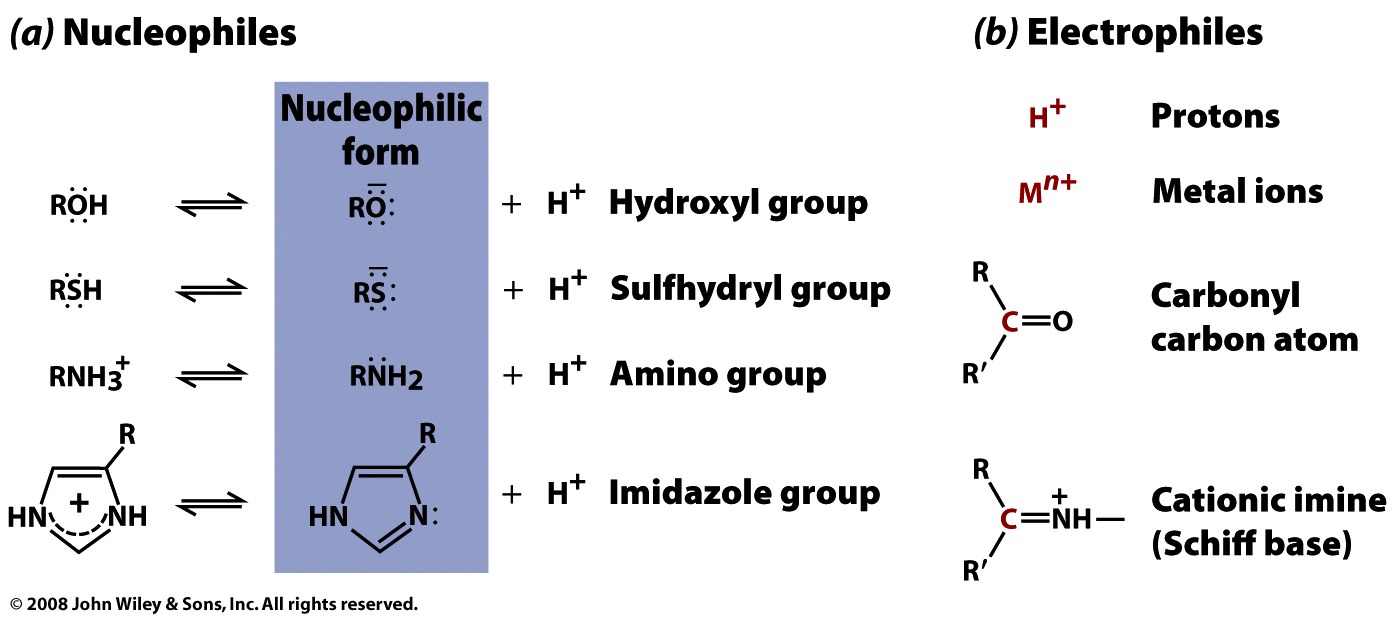 Figure 11-12
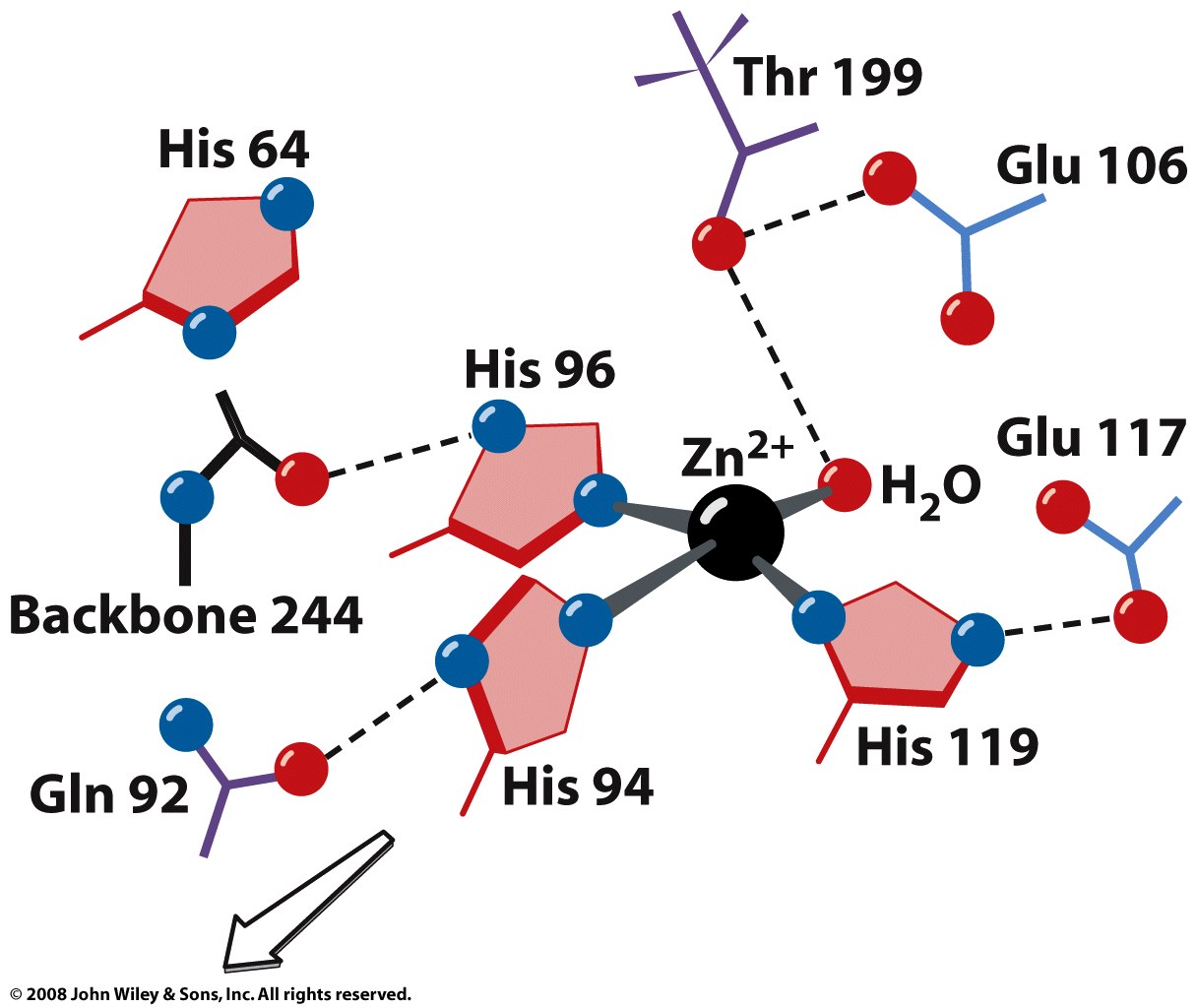 Metal ions in catalysis:
Carbonic Anhydrase
The carbonic anhydrase, 
a metalloenzyme (contains a Zn2+) 
catalyzes the conversion of bicarbonate and a proton to carbon dioxide and water
also catalyzes the the reverse: conversion of carbon dioxide and water to bicarbonate and a proton
is a very efficient enzyme
causes carbonated drinks to rapidly degas in your mouththe Zn2+ is square planer	is coordinated by three His
	plus one water molecule
	the water molecule is polarized 	by the Zn and is highly acidic
Figure 11-13a
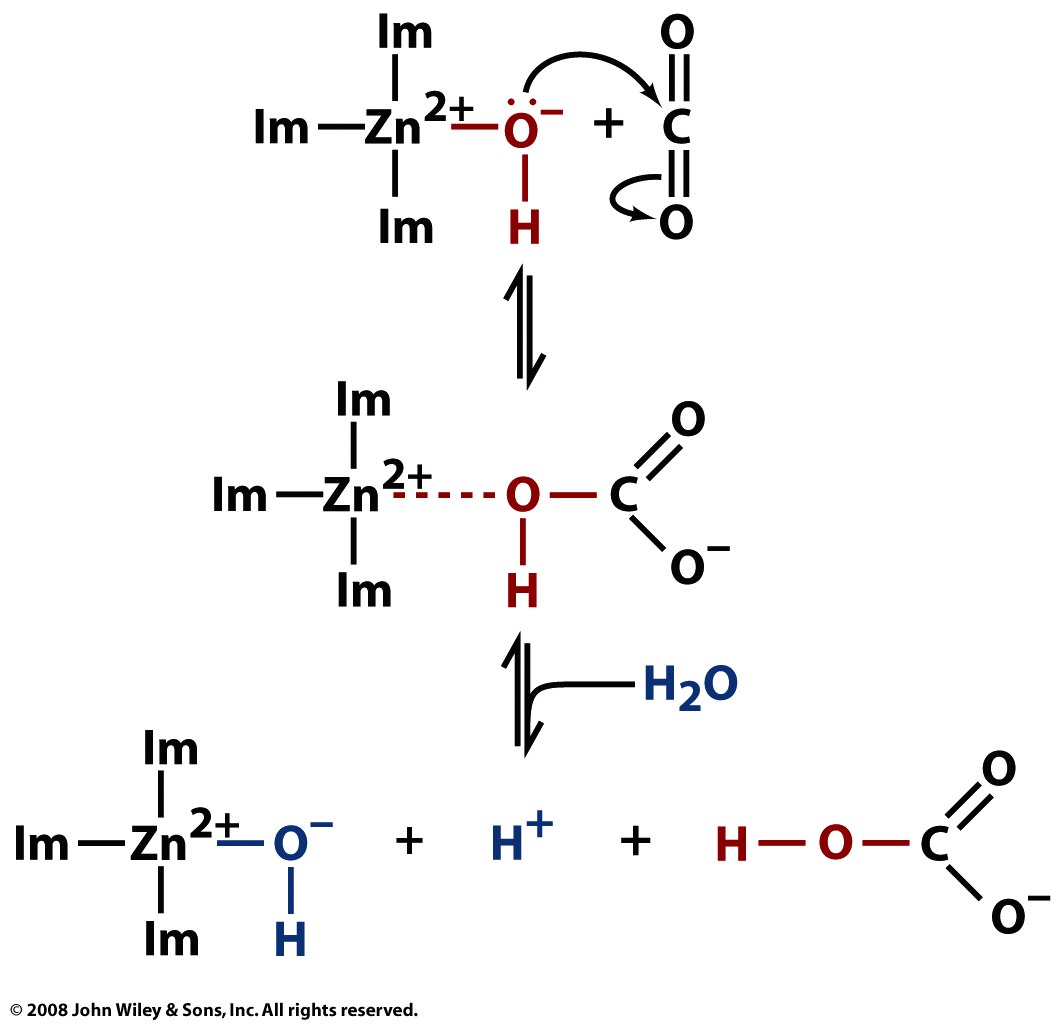 Figure 11-13b
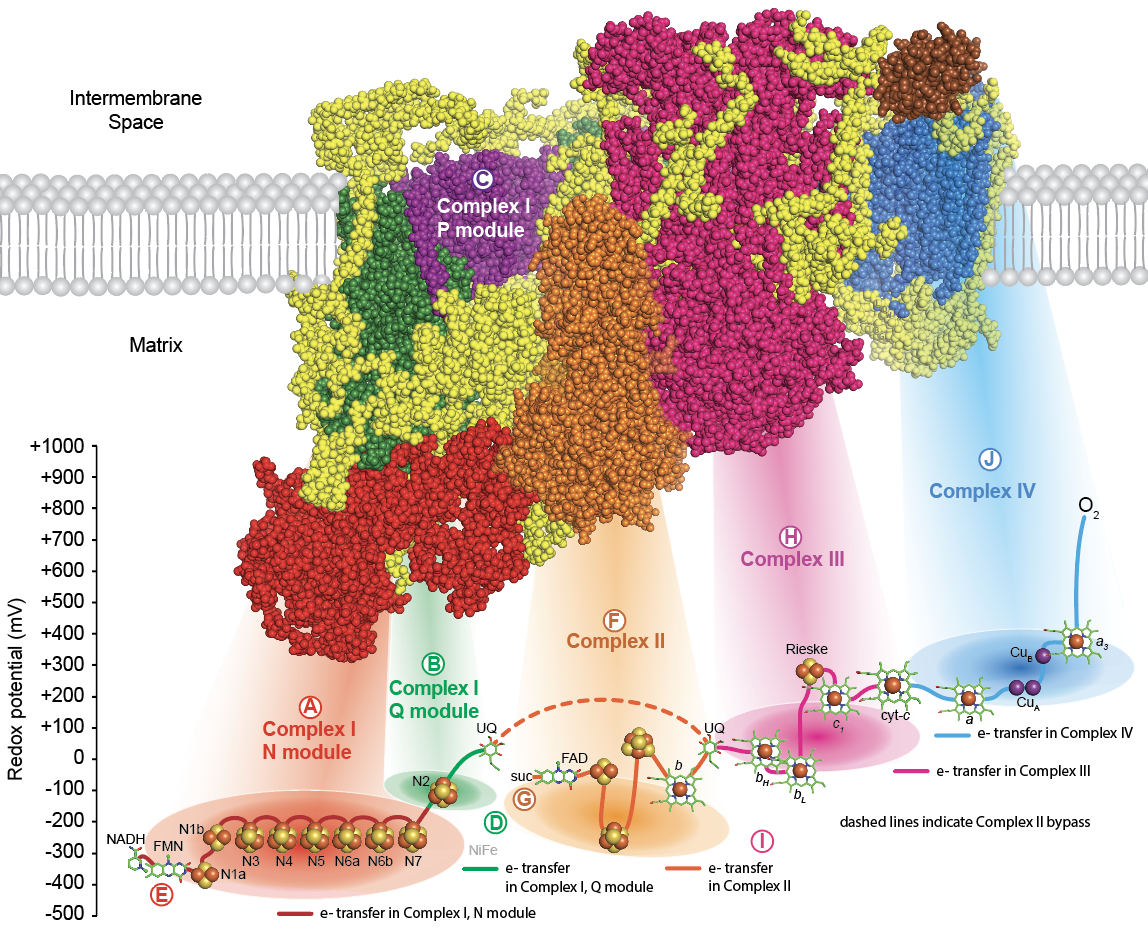 Proximity and Orientation: Entropy Trapping
(i) Proximity increases reaction rates
Slower
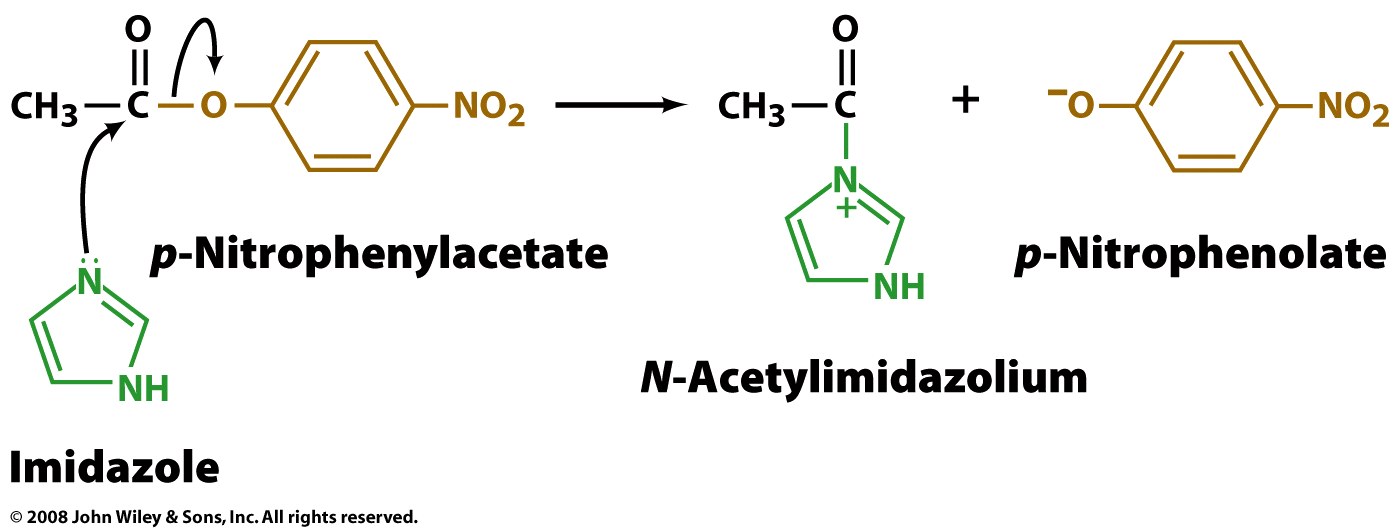 Faster
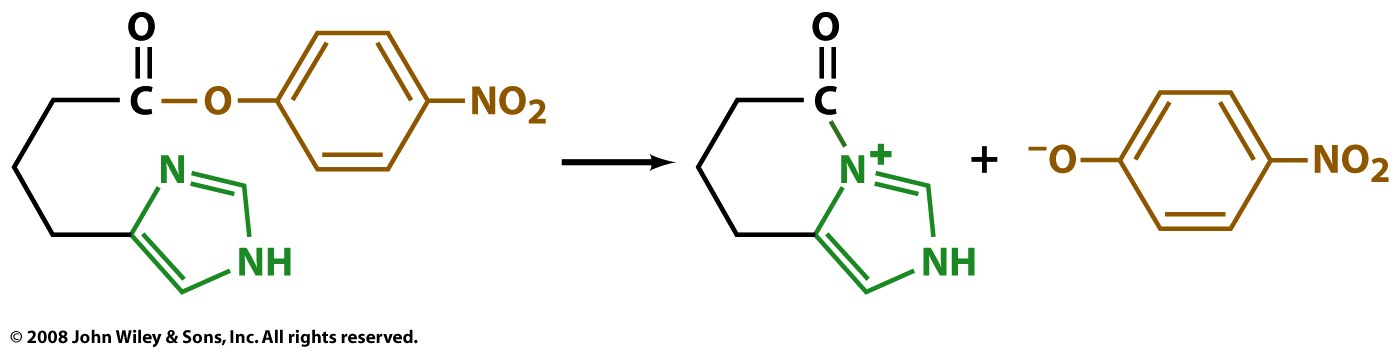 Page 336
(ii) Orientation increases reaction rates:
(i.e., correct + fixed orientation increases reaction rates.)
For example an SN2 reaction reaction is fastest if the attacking nucleophile approaches the electrophilic C along the line of the leaving group bond, from the opposite side of the C.
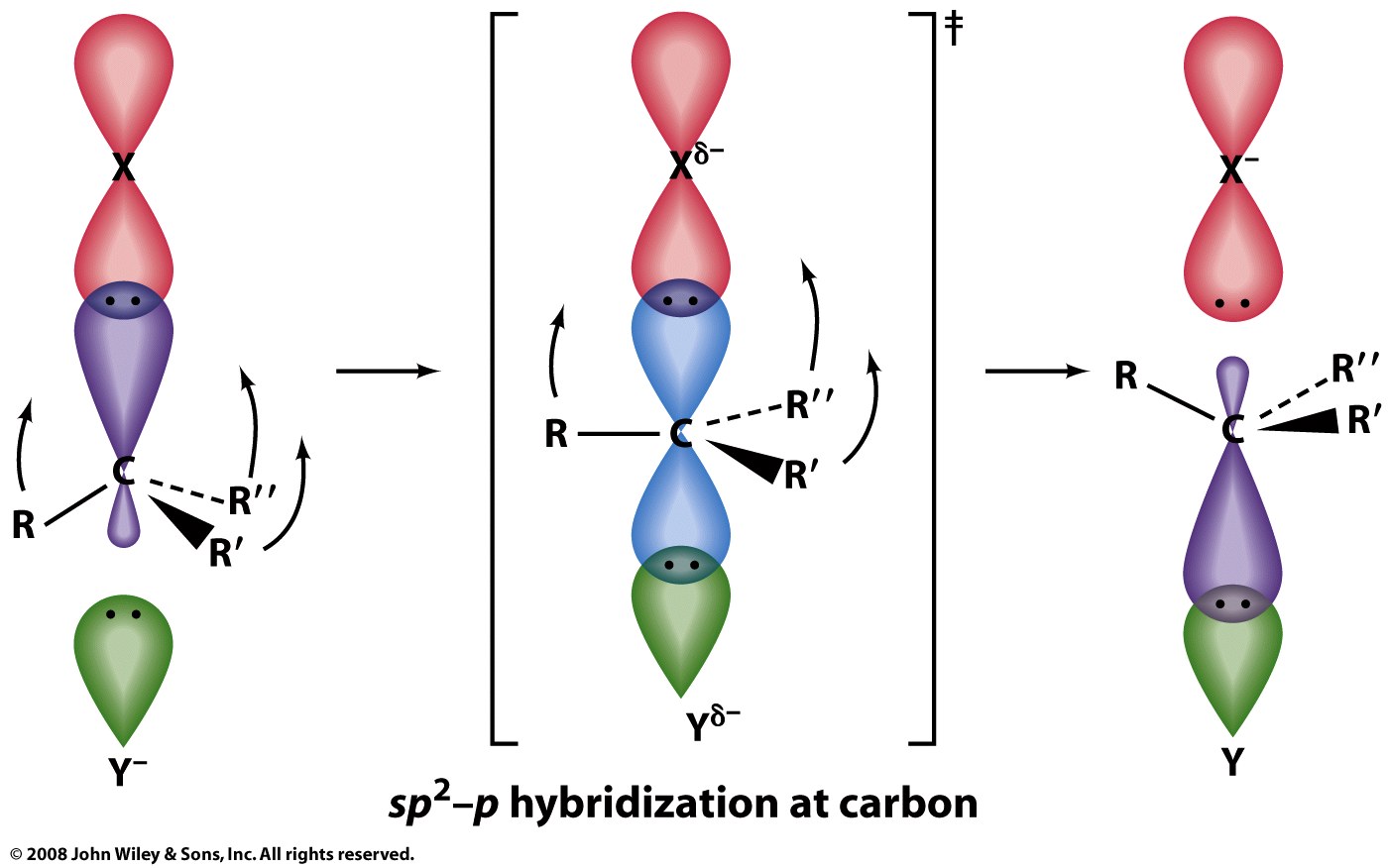 Figure 11-14
Preferential Binding to Transition States
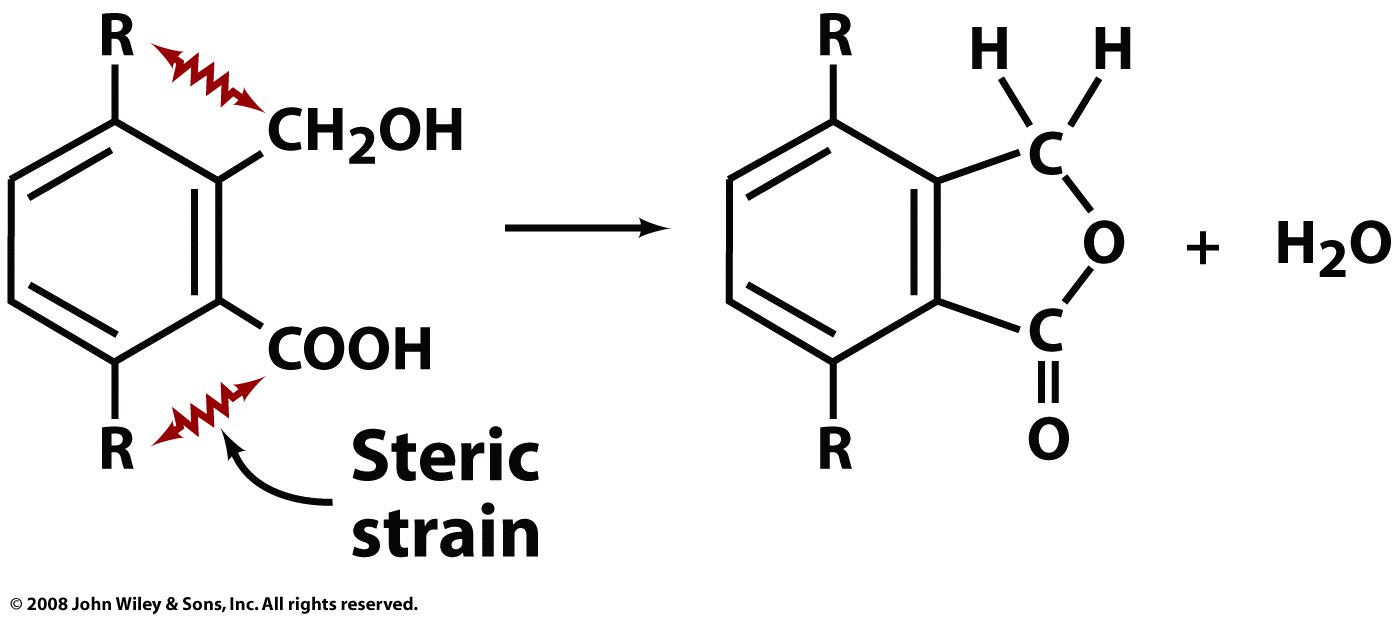 The transition state can be stabilized by mechanically distorting the substrate to a non-ground state conformation that is close to the transition state conformation.
This example shows how a non-enzymatic transition state can be stabilized (Big R-group lowers DG‡)
Page 338
Binding to Transition States
In fact, all the elements of catalysis discussed in this section (acid base, metals, proximity and orientation) will lower DG‡ and will contribute to a graph shape like this. The small double headed arrow is the binding free energy of the substrate to the enzyme. I think that to be specifically related to binding to the transition state, this graph should have H (enthalpy) on the vertical axis and should explain that the binding energy can be converted to mechanical distortion of the substrate toward the transition state.
E + S ⇌ ES ⇌ EP ⇌ E + P
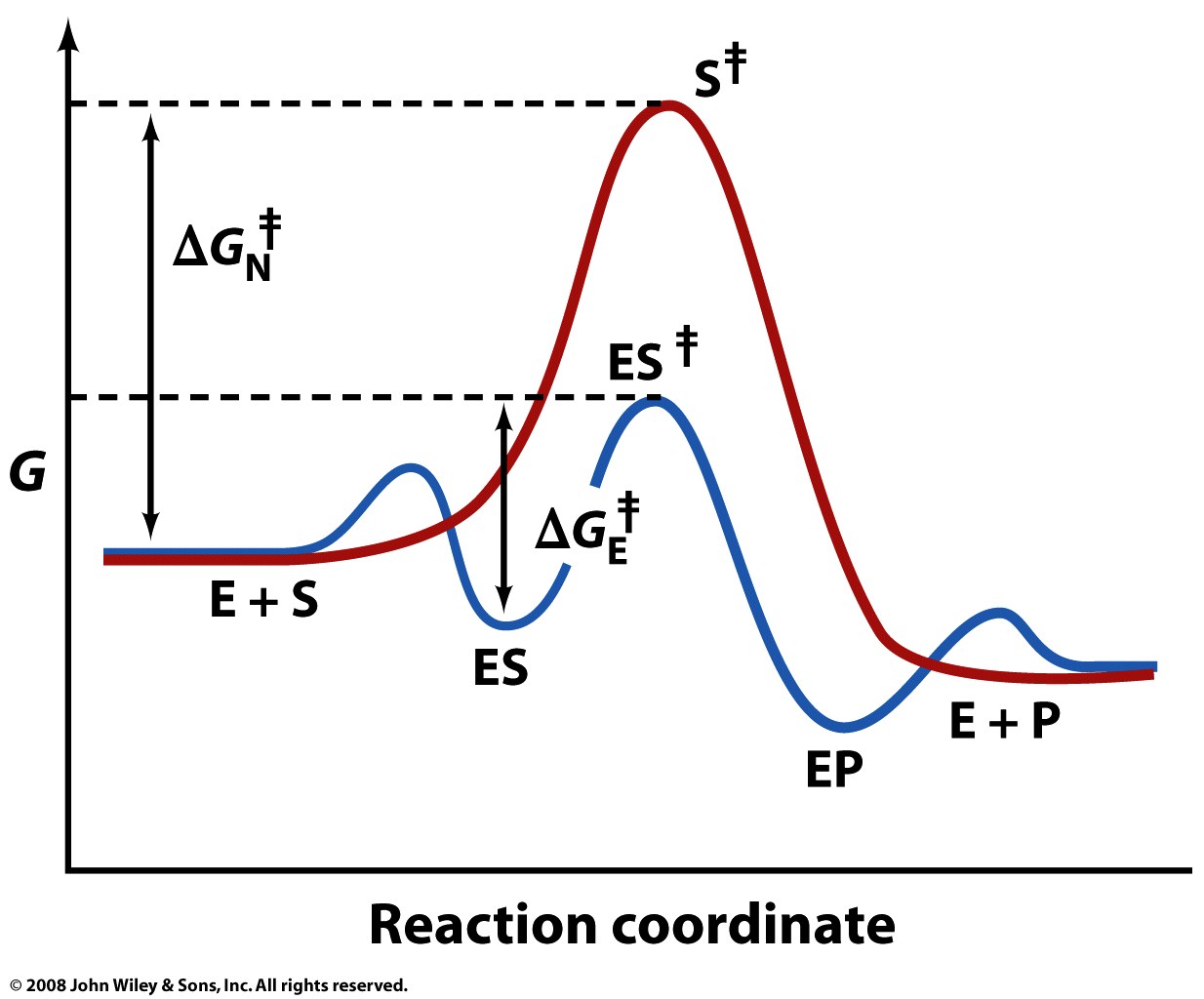 Figure 11-15
Transition State Analogs
‡
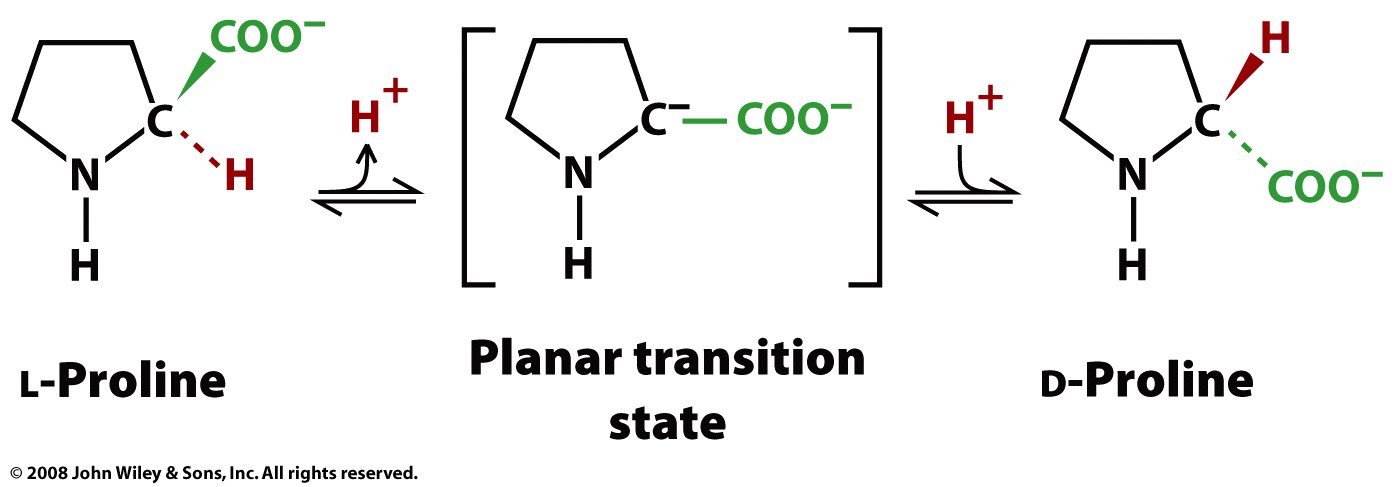 Transition State Analogs
‡
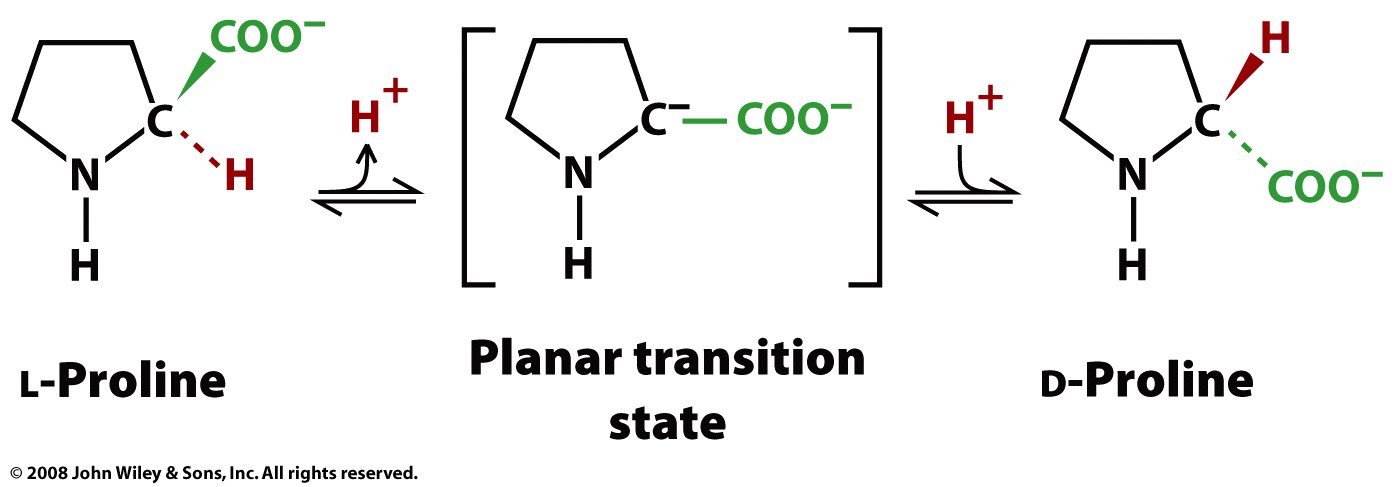 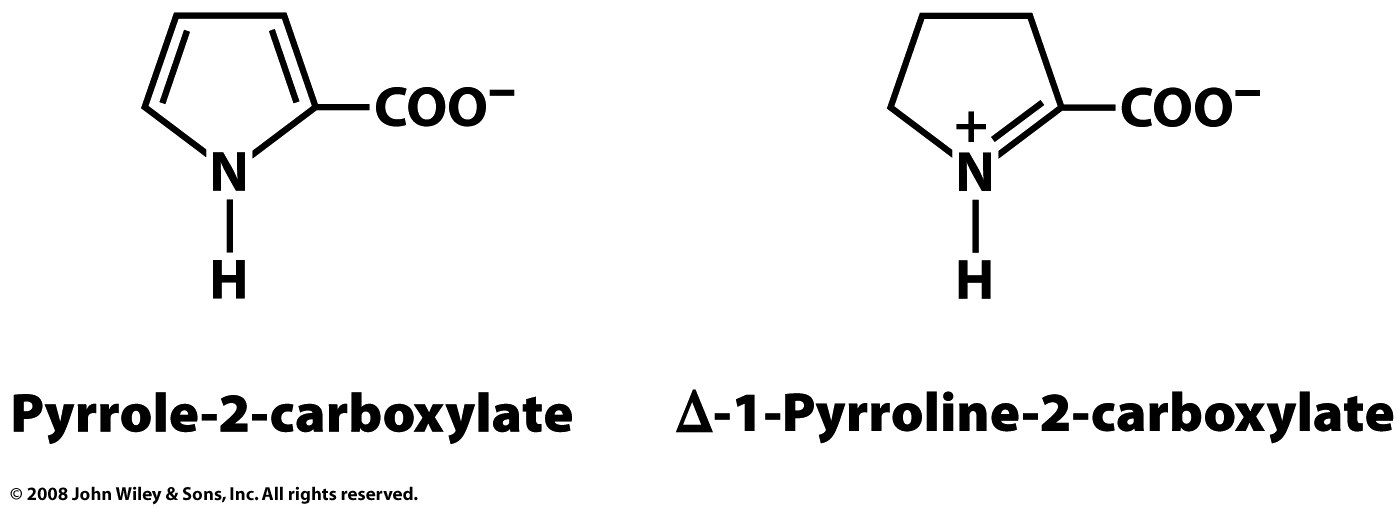 Elements of Enzyme Catalysis
acids & bases
 covalent intermediates
 metal ions
 proximity and orientation
 preferential binding to transition states

Catalytic mechanisms incorporate one or more of these elements.)